Лишь на мгновенье умер…или мгновенье жил?..
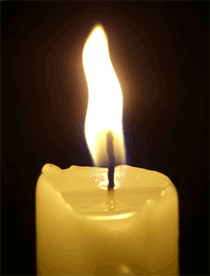 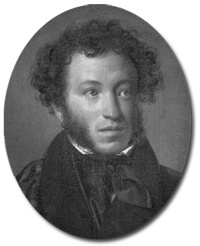 Человек есть тайна. Ее надо разгадать, и ежели будешь ее разгадывать всю жизнь, то не говори, что потерял время; я занимаюсь этой тайной, ибо хочу быть человеком.
                                    Ф.М.Достоевский
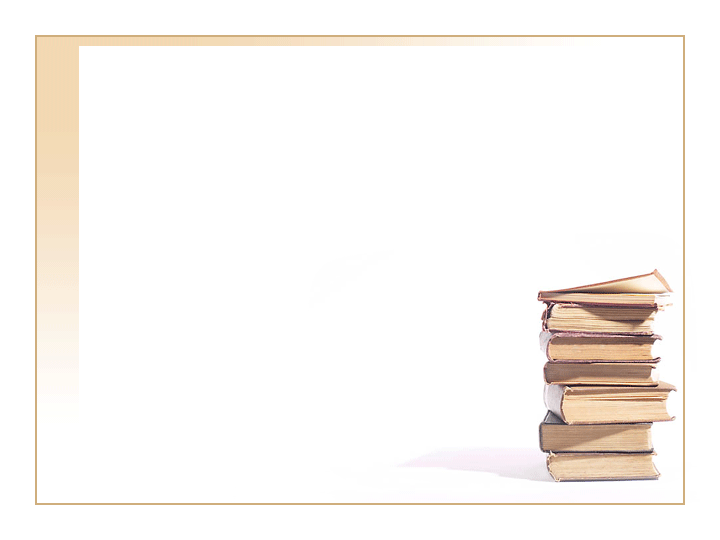 Германн
Трудолюбивый
Умеренно-Расчетливый
Играет
Обманывает
Убивает
Человек, который в будущем не в состоянии  жертвовать необходимым в надежде приобрести излишнее
Игра
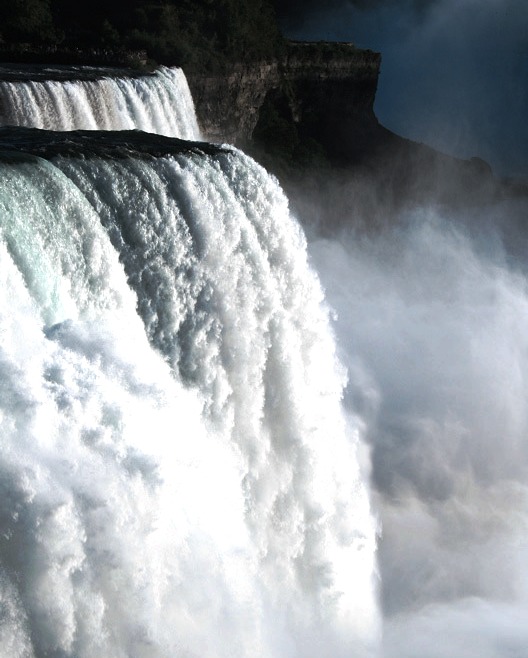 ГЕРМАНН 
(Господин  Человек)



     Расчетливый, честолюбивый

Обманывает, манипулирует, убивает

Проигрывает в поединке с жизнью

                         ПУСТОТА
Синквейны
Сальери
Моцарт
Гений, хотя и сам не подозревает
Поставил ремесло подножию искусству
Интересующийся
«Живой»
Отстраненный
Завист-
ливый
Сочиняет
Радуется
Творит
Восстанавливает справедливость
Завидует
Само -утверждается
Творец
Ремеслен
ник
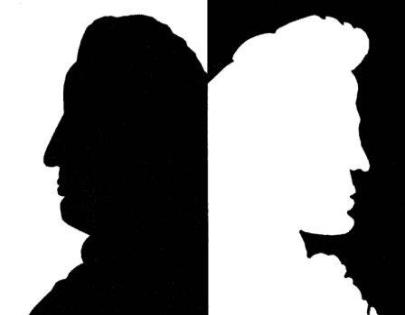 МОЦАРТ

Жизнерадостный, счастливый

Творит, восхищает, любит

Гармонией музыки покоряет сердца

ГЕНИЙ
Гений и злодейство
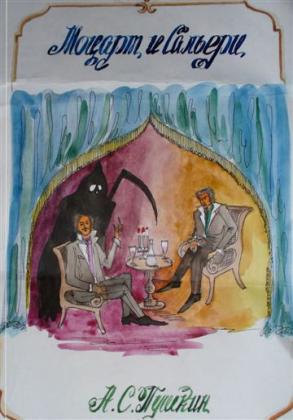 САЛЬЕРИ

Надменный, трудолюбивый

Преодолевает, умертвляет, завидует

Никогда не испытывает вдохновения, ушел из живой жизни

РЕМЕСЛЕННИК
Синквейн   Дадона
Дадон
                 грозный                 старый
          правил          полюбил          убил
                  Царь хватил его жезлом
                   По лбу: тот упал ничком
                                
                                Корысть
Царь Дадон
Ленивый , жестокий
Нарушает, не исполняет, убивает
Решает свои проблемы ценой других
Пустота
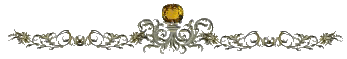 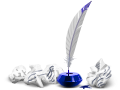 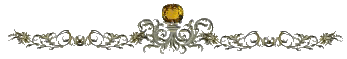 Коленченко В.В. Светлодарская гимназия
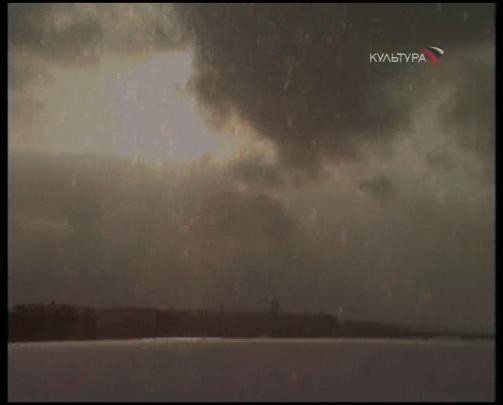 Мчатся тучи, вьются тучи;
Невидимкою луна
Освещает снег летучий;
Мутно небо, ночь мутна.
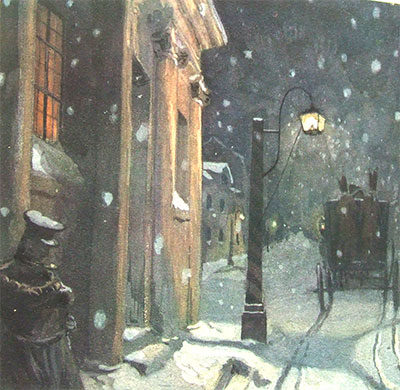 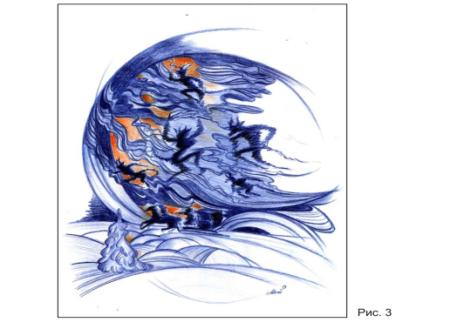 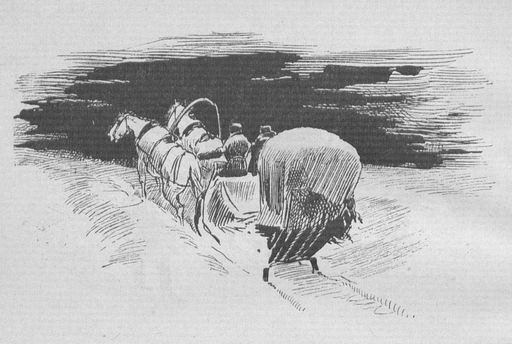 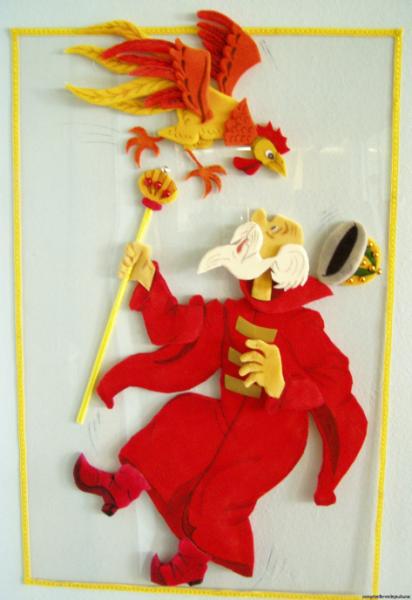 Царь Дадон-

                                ( древнерусское
                                                      слово означает

                                   “несуразный 
                                      человек”)
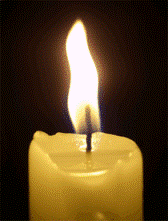 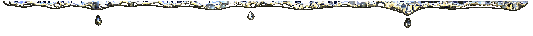 Германн 

                                                  (с нем.яз. Herr mann 
                                                                 «господин человек») 
                                                     – молодой военный
                                                                         инженер, 
                                                    с профилем Наполеона                                          
                                                         и душой Мефистофеля
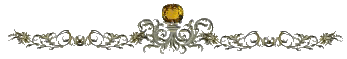 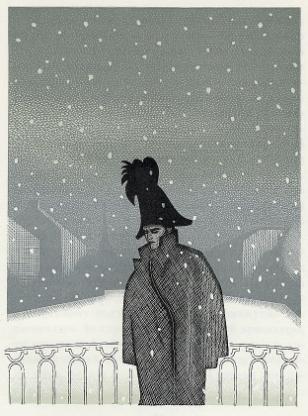 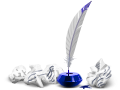 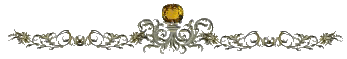 «Чёрный человек»
« Гений и злодейство – 
          две вещи 
               несовместные»
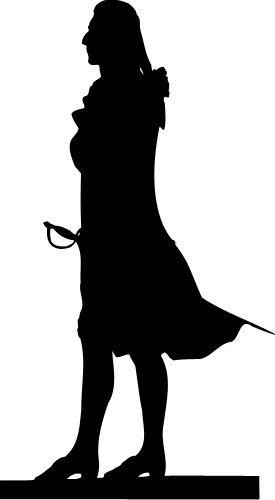 Сказка ложь, да в ней намек!
Добрым молодцам урок.
самостоянье
На  них  основано от  века                                 По  воле  бога  самого                            Самостоянье  человека,    
Залог  величия  его. (октябрь 1830 года)

Самостоятельность - самостоятельный
Самостийность - самостийный
Самостоянье – сам стоит
Лишь на мгновенье умер…или мгновенье жил...
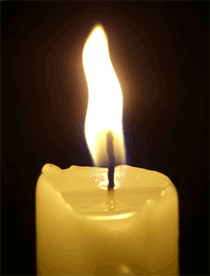 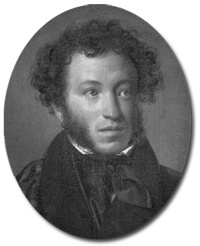 Человек есть тайна. Ее надо разгадать, и ежели будешь ее разгадывать всю жизнь, то не говори, что потерял время; я занимаюсь этой тайной, ибо хочу быть человеком.
                                    Ф.М.Достоевский